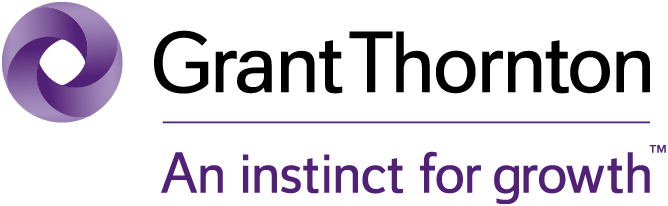 Audit  |  Tax  |  Advisory
Payroll Specialist
Introduction 
Grant Thornton is seeking payroll specialist.
The initial selection of applications will be in next two weeks.

Main responsibilities
You will undertake a variety of work including:
Calculate the salaries of employees in accordance with domestic regulations, in a timely way in purpose to meat strict deadlines
Collects all necessary data, calculates, and controls the calculation of salaries, transportation, as well as other benefits for our clients (meal allowance, vacation allowance, overtime, etc.)
Provides support to our client for their employees by sending all relevant information regarding their calculation of the salary and all other relevant data
Responsible for the preparation and providing of certificates and assurances related to employment based on client’s request
Provide monthly payroll reporting for our clients, timely and upon their request using specific format or report exported from accounting software

Requirements
A willingness to learn
Ability to manage own workload, prioritizing as appropriate, working to tight deadlines – strong organizational skills essential
Ability to contribute to and participate in a team environment but also capable of working on your own initiative
Excellent interpersonal skills with the ability to communicate across departments, levels, firms and clients
Professional oral and written communication skills in Serbian and English
Excellent attention to detail with a flexible attitude towards work
A strong work ethic and a good sense of urgency and priority setting
Willing and openness to tackle challenges and assume responsibility for clients and projects as you progress within the role
Strong user IT skills and knowledge of MS Office programs
University degree preferably in Finance and Accounting

Grant Thornton Offer
Grant Thornton Serbia is a member firm of Grant Thornton International Ltd, one of the largest accountancy networks in the world.
At Grant Thornton, we are committed to providing quality services to our clients. We are devoted to creating a positive atmosphere and a culture of confidence and trust. 
We are offering you challenging and fulfilling work assignments, opportunity to learn and experience, a start of your successful career. 
Please send your CV in English to: career@rs.gt.com
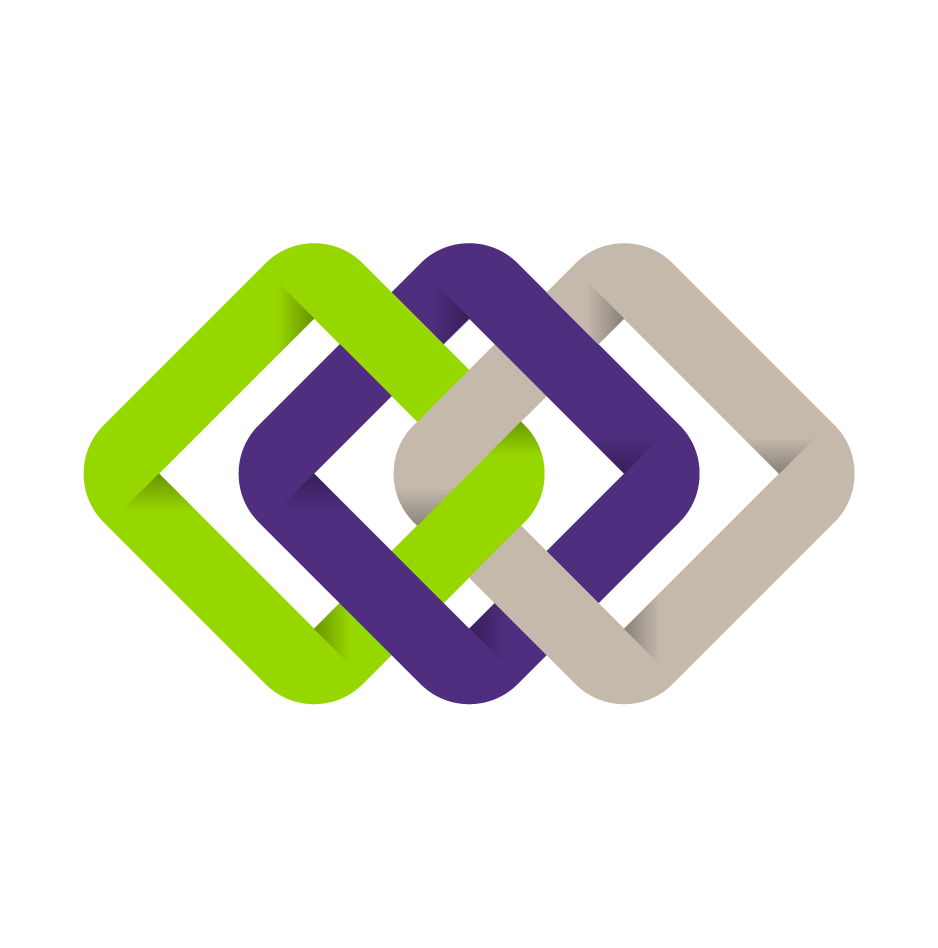 © 2019 Grant Thornton Serbia. All rights reserved. Grant Thornton Serbia is a member firm of Grant Thornton International Limited (GTIL). GTIL and the member firms are not a worldwide partnership. Services are delivered by the member firms. GTIL and its member firms are not agents of, and do not obligate, one another and are not liable for one another’s acts or omissions. Please see www.grantthornton.rs for further details.